www.apc-cza.org
www.azilsrbija.rs
www.azilbogovadja.rs 

www.facebook.com/AzilUSrbiji
[Speaker Notes: Jovana vincic, predstavicu ko su azilanti u srbiji, odakle dolaze i šta radi na terenu apccza, org koja od 2007 radi diretkno sa korisnicima, pruža pravnu i psihosoc pomoć, zastupala sve tražioce azila koji su dobili zaštitu države.]
Šta bi dete pitalo azilante ?
[Speaker Notes: U centrima za azil žive ljudi različitih zemalja porekla, šarolikost kultura i stilova što se vidi i na prvi pogled tokom poseta centrima]
Azilanti u Srbiji?
[Speaker Notes: U srbiji kao tražioci azila dolaze ljudi poreklom iz bla bla sve zemlje... koji su morali da napuste svoje zemlje bilo zbog rata ili progona. Nisu imali mogućnost da apliciraju za vize, nemaju dokumenta, prinuđeni su]
Slika sa puta
[Speaker Notes: ..da ilegalno prelaze granice. Kamioni peške pljačke neizvesnost]
Ilegalni prelazak, brod
[Speaker Notes: (staviti neku sliku sa broda) Ljudi umiru, razdvajaju se porodice, nisu u mogućnosti da jave svojima da su živi i gde se nalaze]
Kako žive azilanti van kampova
[Speaker Notes: Međutim, migranata ima i van centara, u ilegalnim naseljima nadomak granica ali i izvan centra za azil u bogovađi]
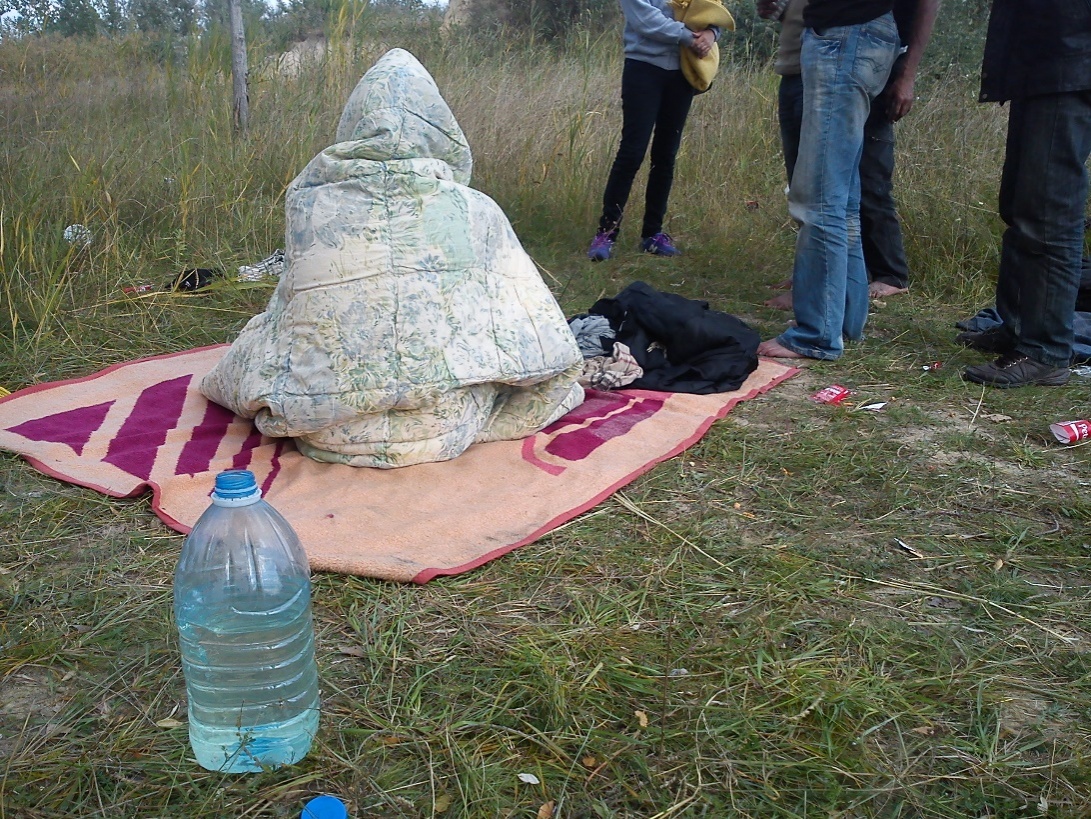 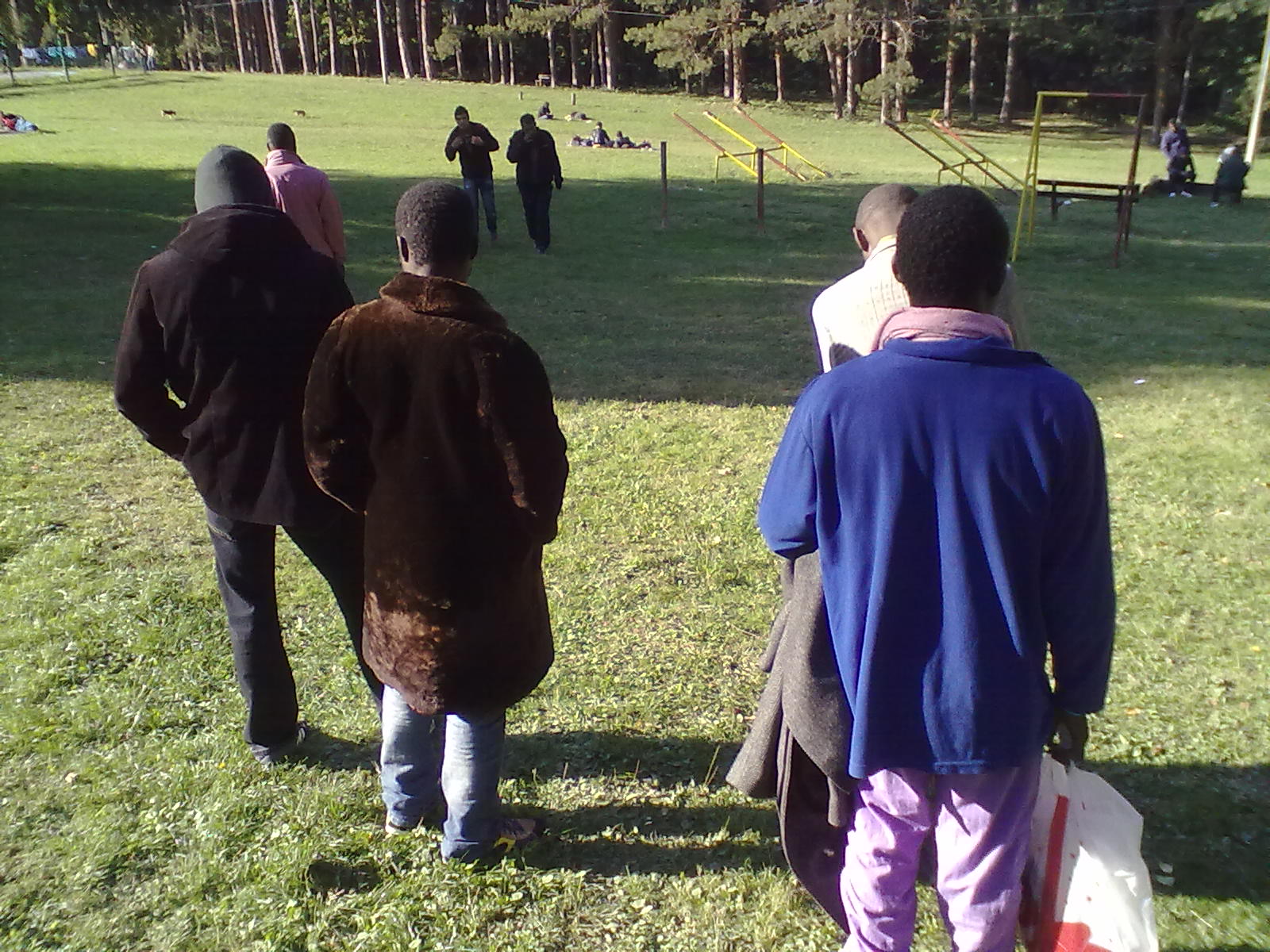 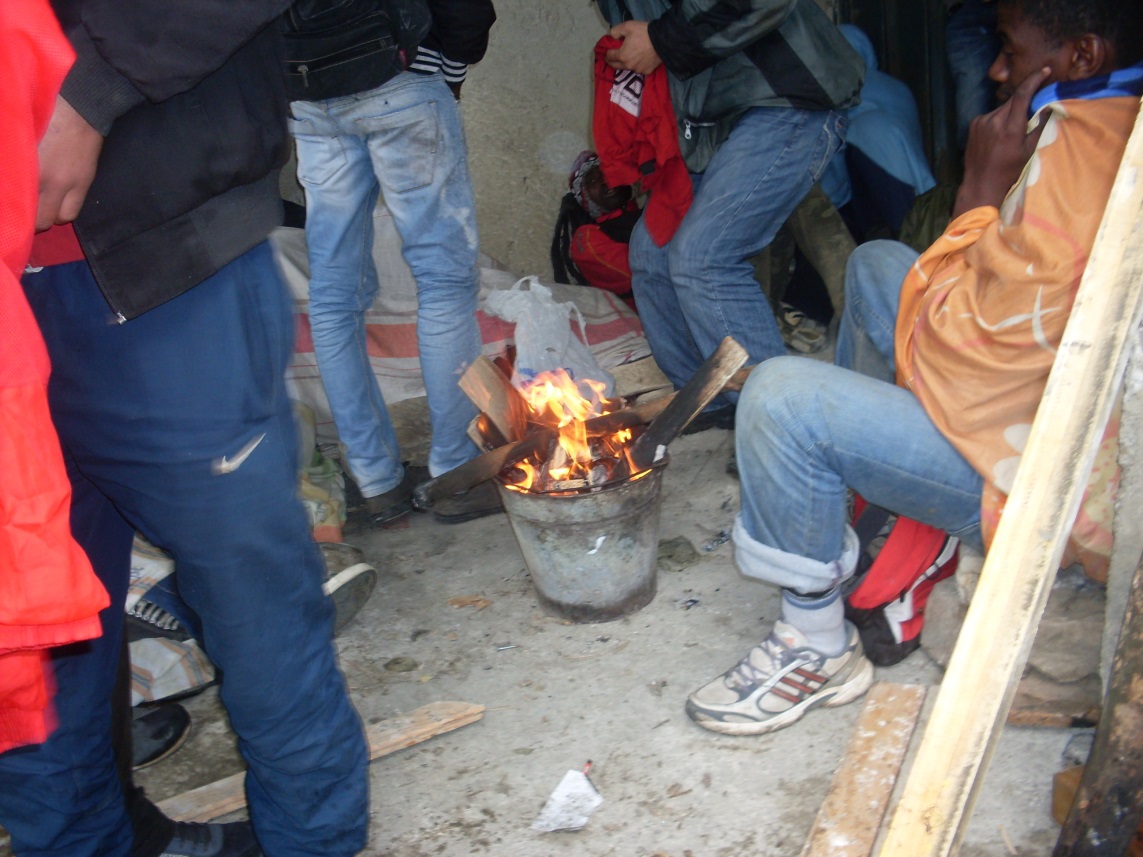 [Speaker Notes: Njih oko 200 spava u šumi, nema krov nad glavom, nema hranu, mesto da se okupa, provode dane u improvizovanim zaklonima, imaju pravo na odlazak kod lekara u ambulantu u bogovadji, funkcioniše. Nosimo ih tokom poseta zimsku odeću i obuću]
[Speaker Notes: ... U srbiji se zadržavaju kratko, kako bi se odmorili, organizovali za nastavak puta. Borave na primer u bogovađi gde neki ljudi nikada pre toga nisu videli crnca a odjednom toliko novih ljudi, različitih kultura, običaja i stilova tu žive. Kao susret dečaka i slona]
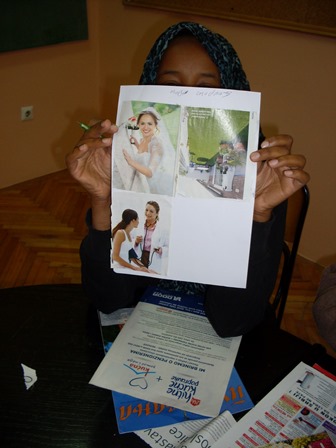 Topli dom, život na sigurnom, porodica, posao, obrazovanje
[Speaker Notes: Malo je onih koji žele da ostanu u Srbiji. Njih je apc cza zastupao, dobili su zaštitu države i radnu dozvolu. Međutim većina sanja topli dom, posao, obrazovanje za svoju decu u nekoj od evropskih zemalja]
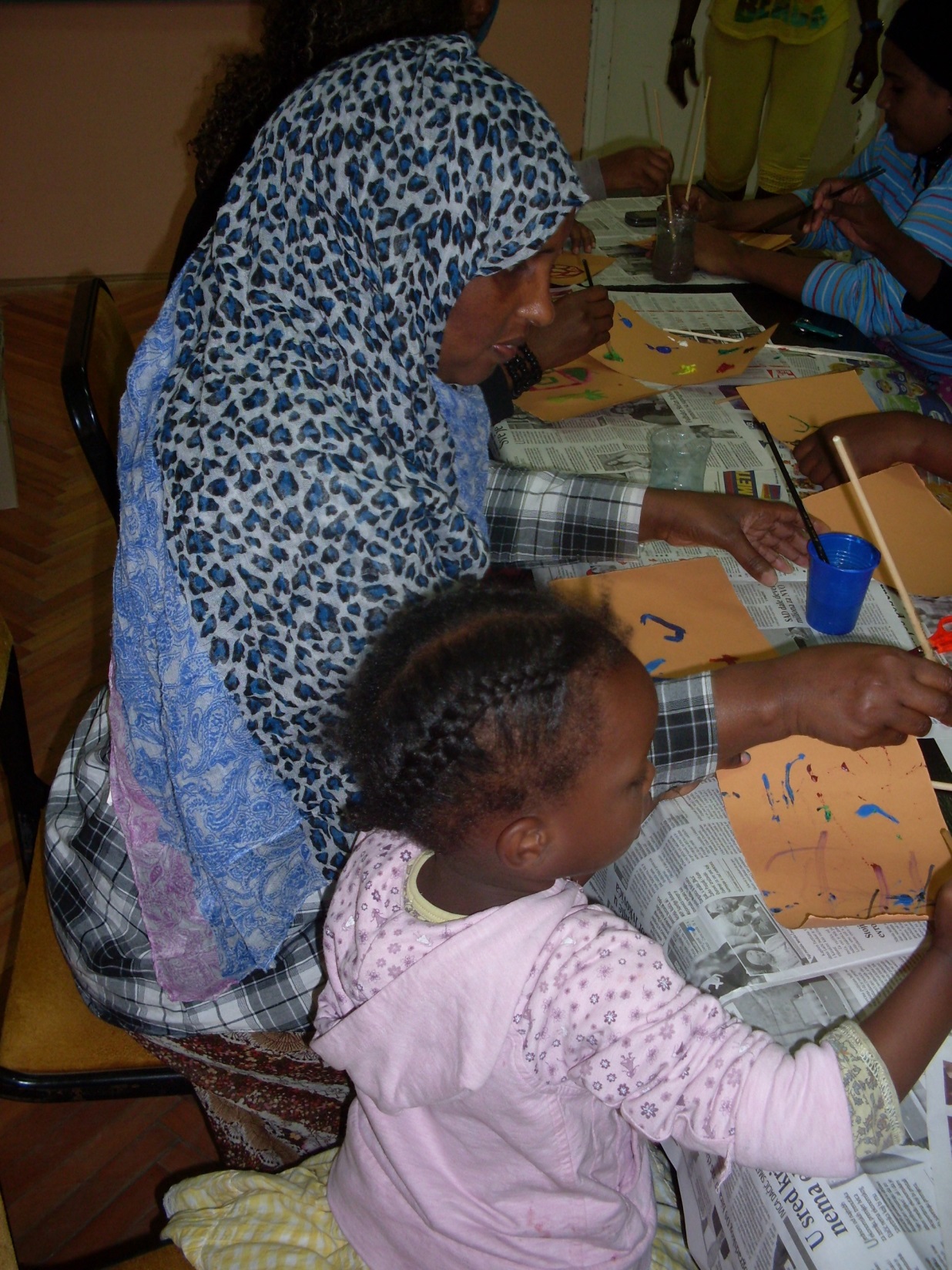 Srbija na putu do Evrope
[Speaker Notes: za nas je bogovađa selo na oko sat vremena od beograda, međutim za tražioce azila, to je poslednja stanica pred Evropu a za neke i prvi kontakt]
[Speaker Notes: Žene počinju da učestvuju u zajedničkim aktivnostima – odlazak u friz salon, pravljenje tradicionalnih afričkih ali i naših frizura]
[Speaker Notes: ... Deci je u početku bilo smešno što se azilantkinja zove kartun ali kada su videli kako dobro crta kanom, svi su želeli da imaju neki od afričkih motiva na ruci]
[Speaker Notes: ali želeli su da i sami ovladaju tehnikom crtanja kanom, pitajući azilantkinje o njihovom poreklu, porodici koja je ostala u somaliji]
Polazak u školu
[Speaker Notes: Apc cza upisuje dva mala somalijca u školu, deca uče veronauku sa lokalnom decom i govore engleski bolje i od nastavnice jer su u centru koristili daleko složenije rečenice nego u okviru nastave]
[Speaker Notes: Iako neke političke partije nisu želele azilante na teritoriji svoje opštine, organizovan je fudbalski turnir u kojem su učestvovale sve političke partije i tim azilanata – navesti rezultat. Jos jedan slajd o fudbalu, rekli mi]
[Speaker Notes: Puno ljudi iz srbije je pobeglo za boljim sutr u evropu. Sada smo u prilici da pomognemo nekim ljudima koji beže od nevolje. Učinimo da im sećanja na boravak u srbiji budu lepa,]